Introduction to Consultancy Meeting on Machine Learningfor Nuclear Data
Georg Schnabel

Nuclear Data Section
Division of Physical and Chemical Sciences NAPC
Department for Nuclear Sciences and Applications
IAEA, Vienna 

CM on ML for ND
8 December 2020
A few words on AI/ML
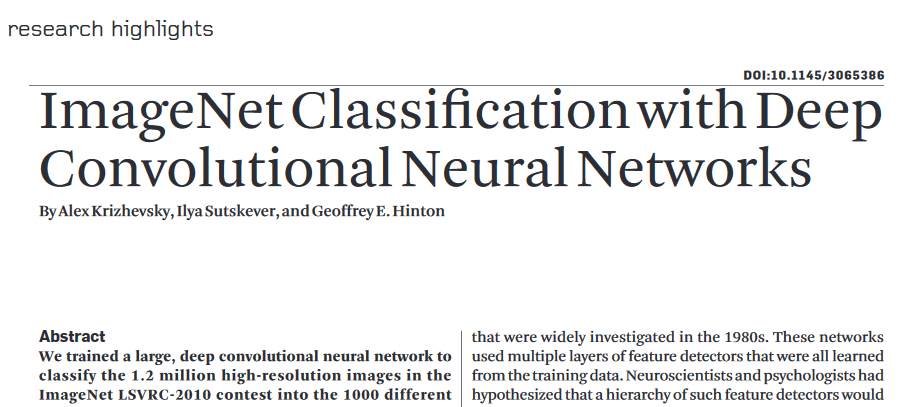 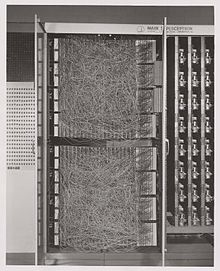 Several AI winters
> 70k citations
Mark I
perceptron
(1960)
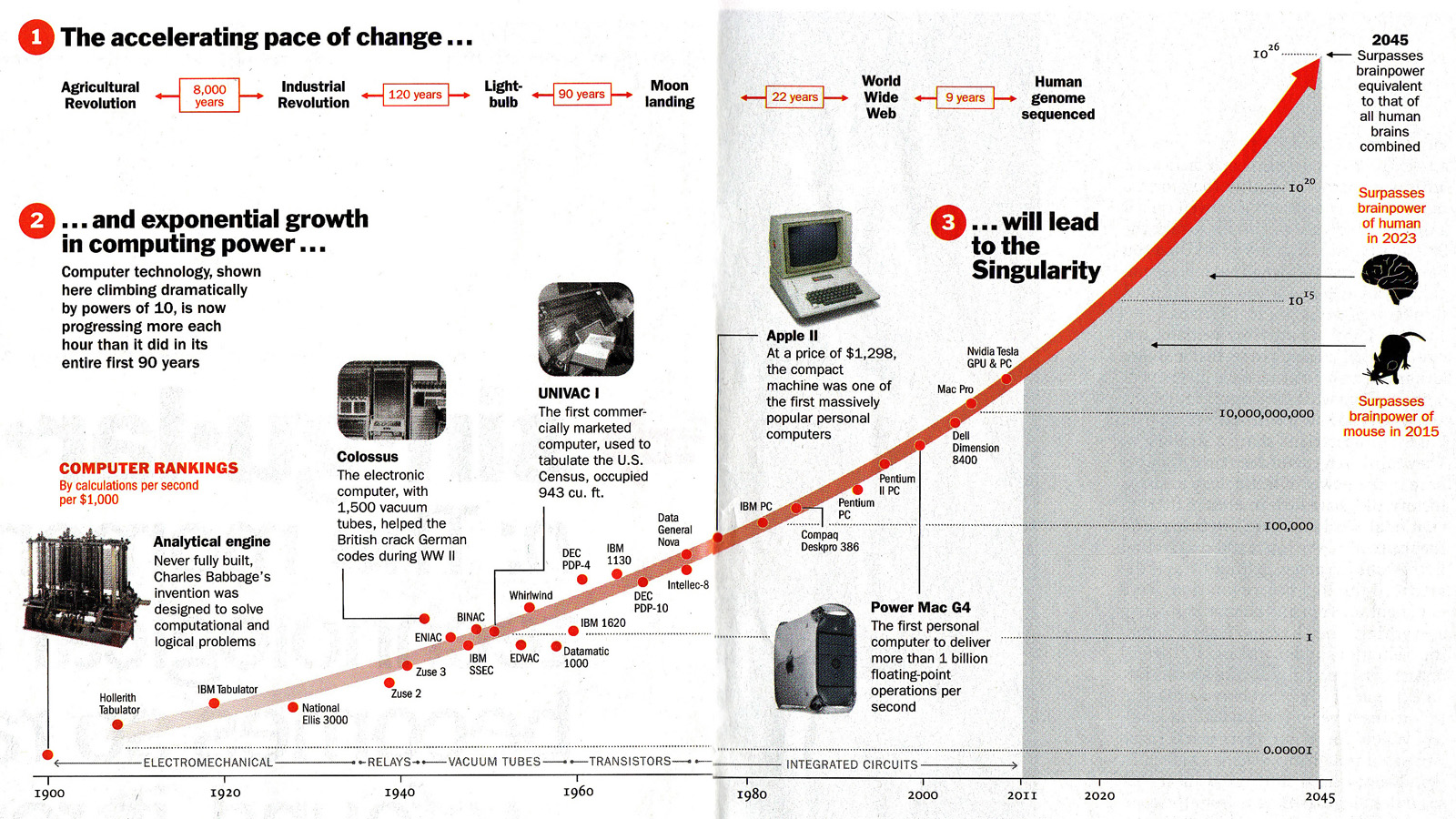 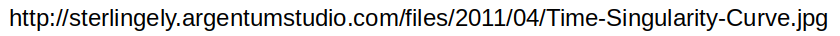 What is ML?
Machine learning (ML) is the study of computer algorithms that improve automatically through experience.

from Mitchell, Tom (1997). Machine Learning.
New York: McGraw Hill  ISBN 0-07-042807-7)
In other words:
Not writing a hand-tailored program for a task
Instead: use generic algorithms that learn a task (e.g., regression or classification) from available or generated data
Method-centric view
Many algorithms in ML have a direct link to other fields, such as statistics and operations research
Meaning of “ML” for the purpose of our meeting: approaches, algorithms and analysis methods beyond standard practice (whatever that is)
Broad questions
How can ML help improve the handling of nuclear data? (e.g., quality assurance, outlier/anomaly detection, UQ)
How can ML help to improve the handling of nuclear models? (e.g., parameter estimation, surrogate modelling, UQ)
More generally, can we learn something about physics by using ML methods?
Agenda
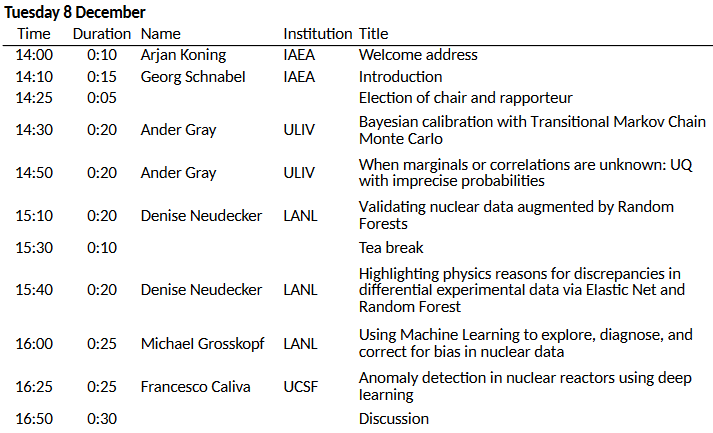 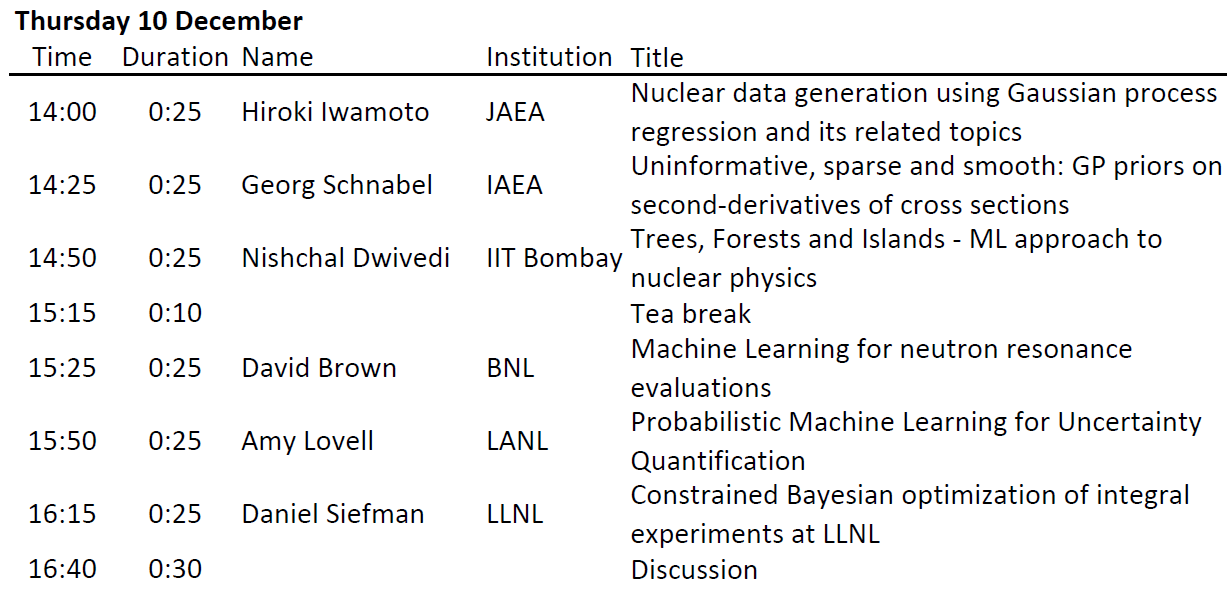 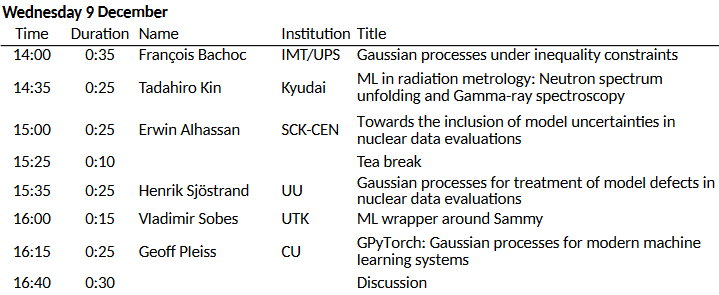 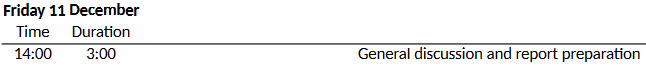